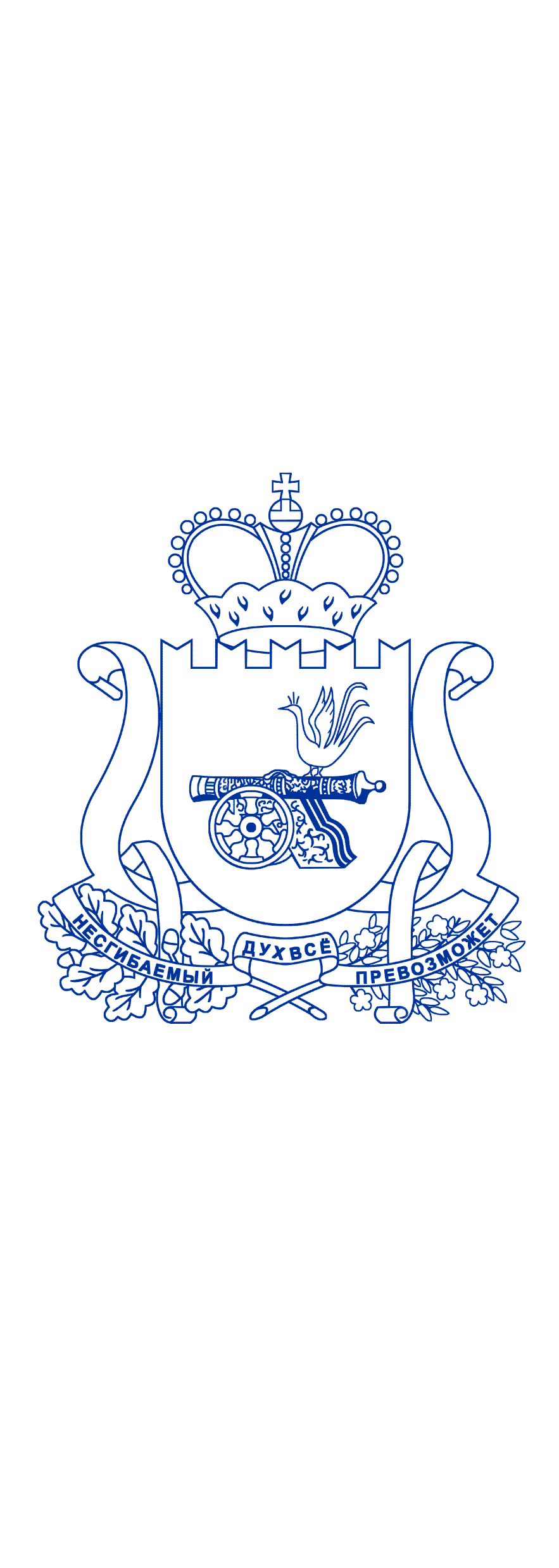 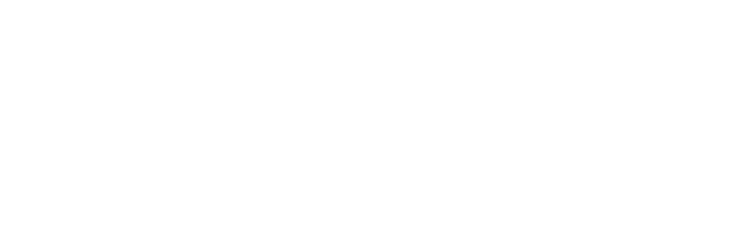 Совещание с руководителями профессиональных образовательных организаций

О типовых нарушениях и недостатках, выявленных при осуществлении контрольной (надзорной) деятельности
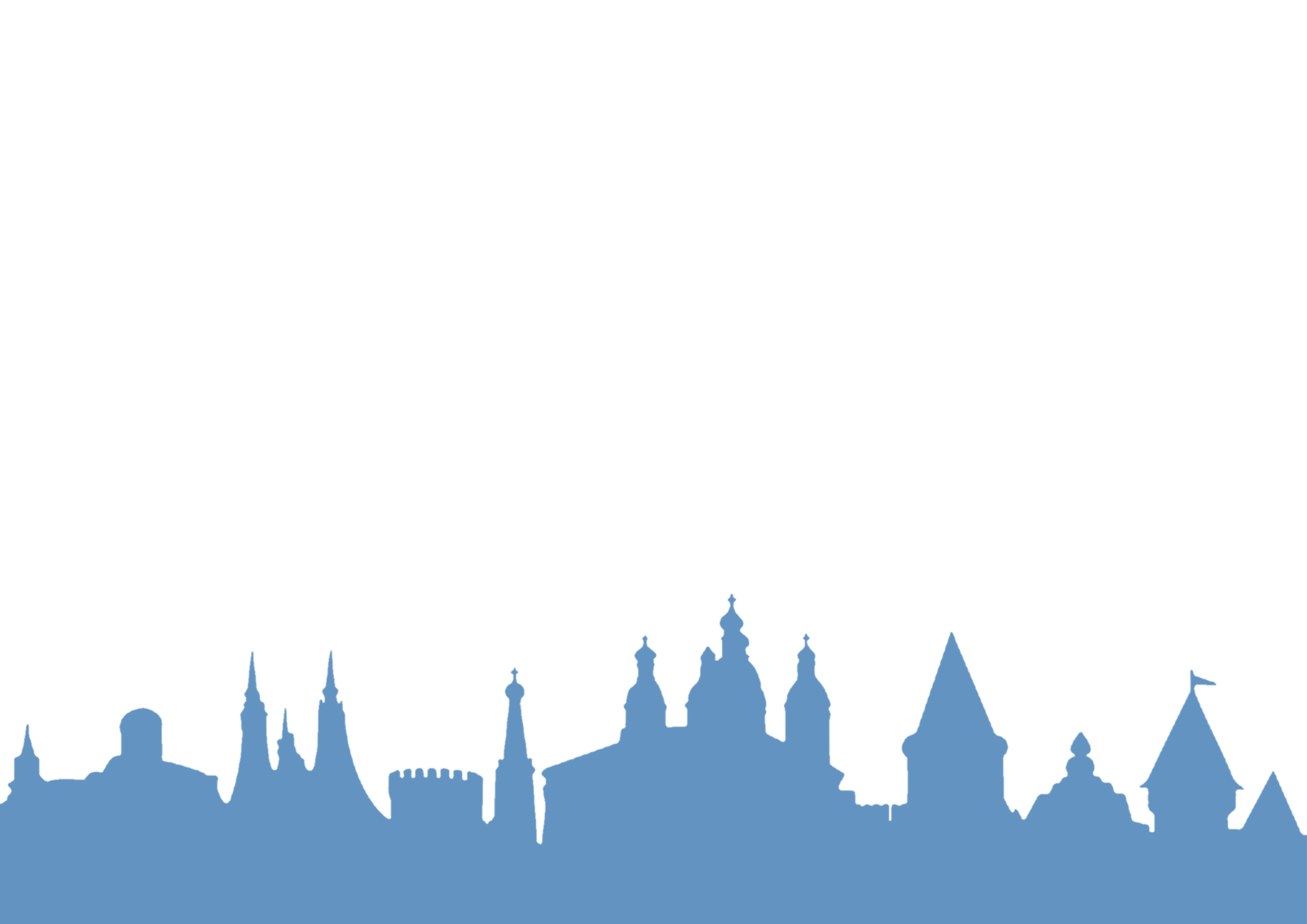 Владислав Викторович Новиков, 
начальник управления по надзору и контролю в сфере образования Департамента 
Смоленской области по образованию и науке
27 апреля 2022 года
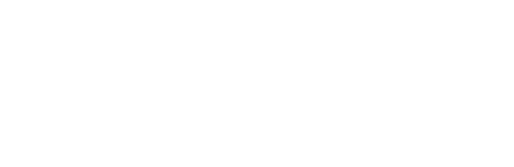 Контрольные (надзорные) мероприятия в отношении образовательных организаций, реализующих программы профессионального образования (обучения) на территории Смоленской области
октябрь 2021 – март 2022 года 
 3 рабочих встречи с руководителями, специалистами, курирующими отдельные вопросы
Программа профилактики рисков причинения вреда (ущерба) охраняемым законом ценностям в сфере образования на территории Смоленской области на 2022 год
- 7 алгоритмирующих писем
более 40 документов (информационный контент на официальном сайте Департамента, сопровождающий деятельность) 
- свыше 50 разъяснений, консультаций
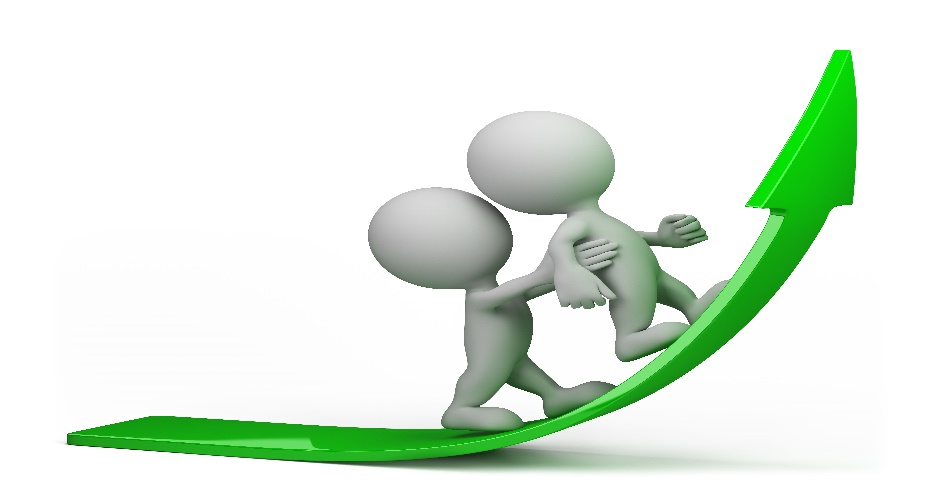 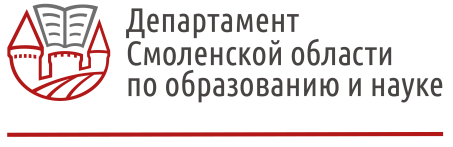 УПРАВЛЕНИЕ ПО НАДЗОРУ И КОНТРОЛЮ В СФЕРЕ ОБРАЗОВАНИЯ ДЕПАРТАМЕНТА
edu67.ru
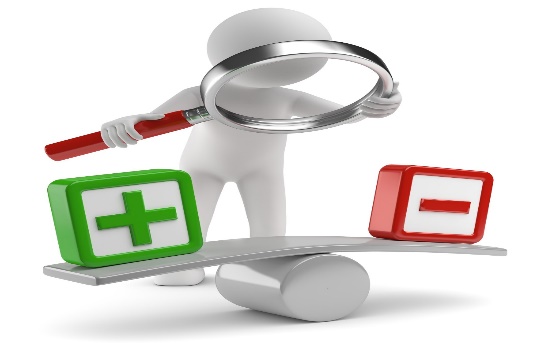 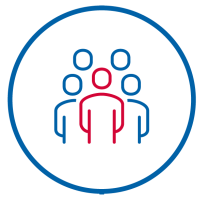 Смещение акцентов с контрольных (надзорных) мероприятий на профилактику (предупреждение)
Отмена плановых контрольных (надзорных) мероприятий  
Мониторинг безопасности / Самоаудит деятельности
Профилактика нарушений требований законодательства
Опасения: снижение внутреннего контроля, уход от планомерного административного мониторинга
Возможные решения: сохранение информационной открытости, актуализация локальной нормативной документации, систематическое правовое просвещение сотрудников
Сопровождение: информационный контент официального сайта Департамента Смоленской области по образованию и науке, консультирование специалистами управления, мероприятия Программы профилактики рисков, рабочие совещания
Мероприятия без взаимодействия (мониторинг безопасности)
Анализ информационных ресурсов и систем
Обобщение правоприменительной практики, Консультирование, Информационная открытость
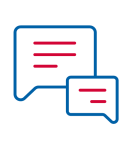 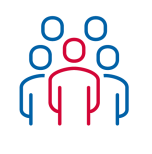 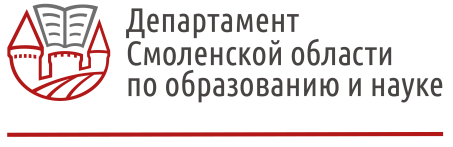 ТИПОВЫЕ   НАРУШЕНИЯ
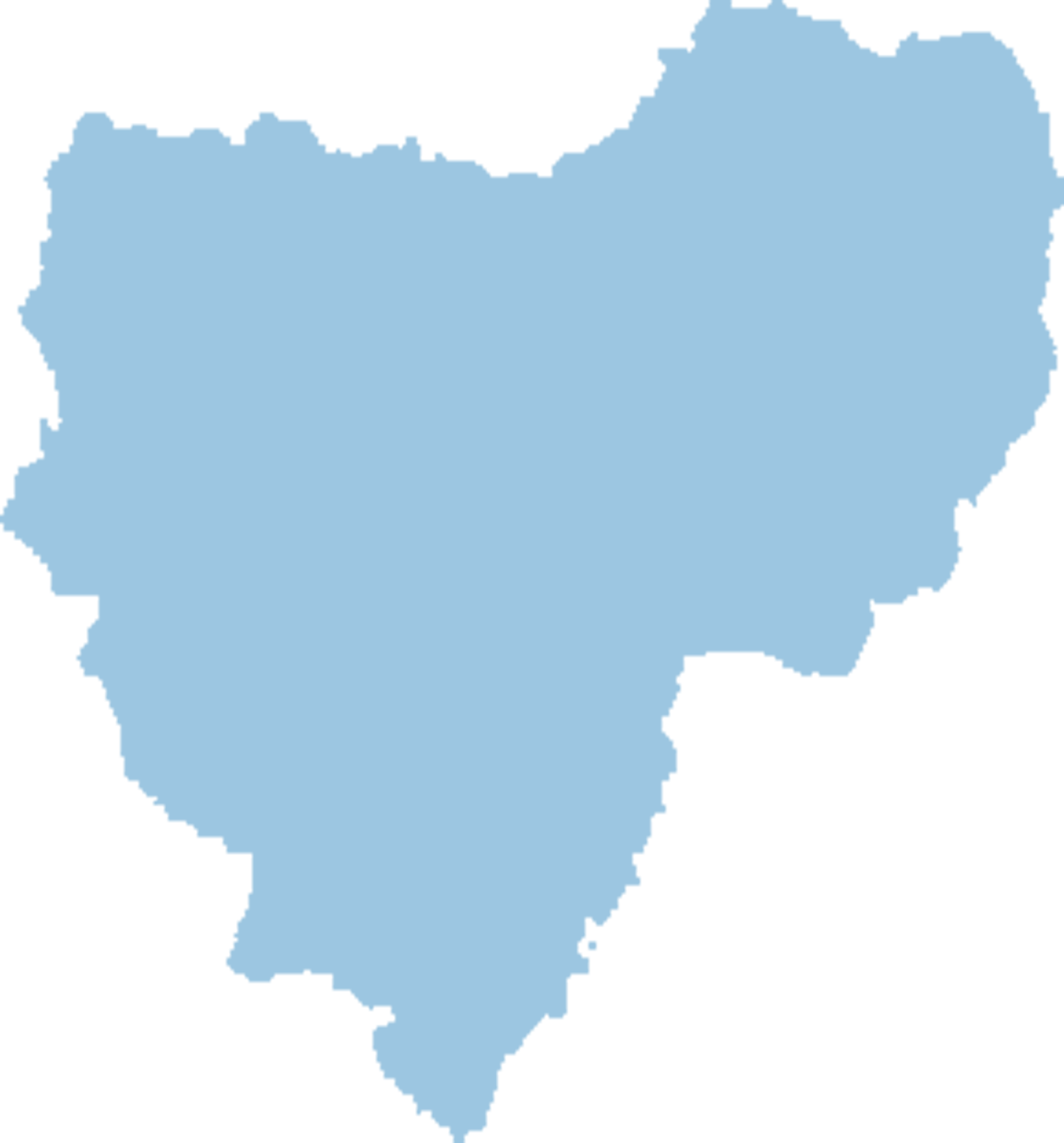 Иные нарушения законодательства (кадры, МТБ)
Нарушения Порядка приема (в т.ч. Правил приема и ЛНА)
15
14
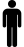 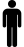 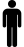 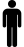 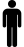 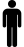 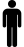 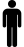 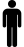 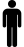 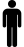 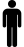 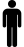 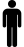 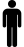 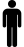 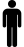 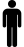 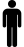 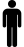 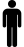 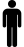 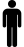 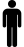 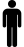 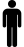 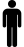 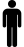 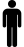 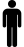 9
Нарушения ведения и заполнения 
ФИС ФРДО
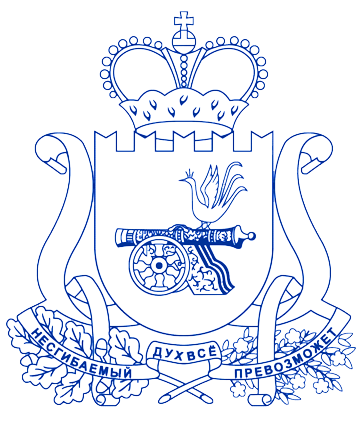 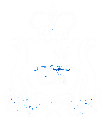 Нарушения при реализации ФГОС, образовательных программ
12
Образовательные организации СПО
Нарушения требований к ведению сайтов
186 
(за 6 месяцев)
46
3
Непредоставление информации в рамках официального запроса
69
Нарушения требований законодательства, содержащиеся в ЛНА
6
12
Несвоевременное 
(не в полном объеме) предоставление информации, отсутствие необходимых документов
Нарушение (ограничение) законных прав
Нарушение порядка рассмотрения обращений
edu67.ru
УПРАВЛЕНИЕ ПО НАДЗОРУ И КОНТРОЛЮ В СФЕРЕ ОБРАЗОВАНИЯ ДЕПАРТАМЕНТА
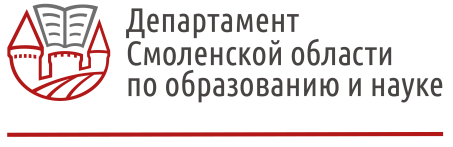 edu67.ru
Примеры выполнения ПОО рекомендаций и участия в профилактических мероприятиях, реализуемых управлением Департамента
Проблема:  отнесение образовательных   организаций к категориям рисков
Проведено: совещание с руководителями (октябрь)
Предложены механизмы: 
определить место ПОО в Реестре рисков, 
проанализировать причины отнесения к определенной категории
проинформировать о решениях
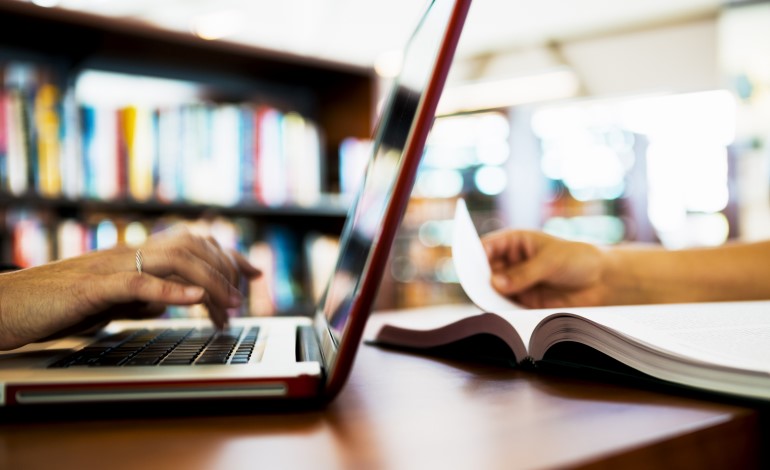 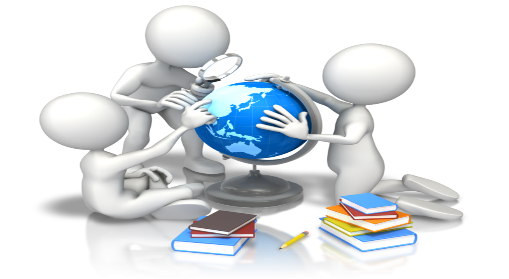 Получена обратная связь:
ОГБПОУ «Смоленская академия профессионального образования»
СОГБПОУ «Смоленский техникум отраслевых технологий»
ОГБПОУ «Смоленский педагогический колледж»
ФГБУ ПОО «Смоленское государственное училище (техникум) олимпийского резерва»
АНО ПО «Международная академия современных технологий»
УПРАВЛЕНИЕ ПО НАДЗОРУ И КОНТРОЛЮ В СФЕРЕ ОБРАЗОВАНИЯ ДЕПАРТАМЕНТА
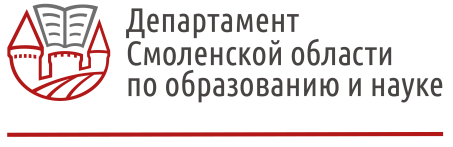 edu67.ru
Примеры выполнения ПОО рекомендаций и участия в профилактических мероприятиях, реализуемых управлением Департамента
Проблема: соответствие Устава требованиям законодательства 
Проведено: совещание с руководителями (декабрь)
Предложены механизмы: 
провести удит соответствия уставов требованиям законодательства 
проинформировать о решениях
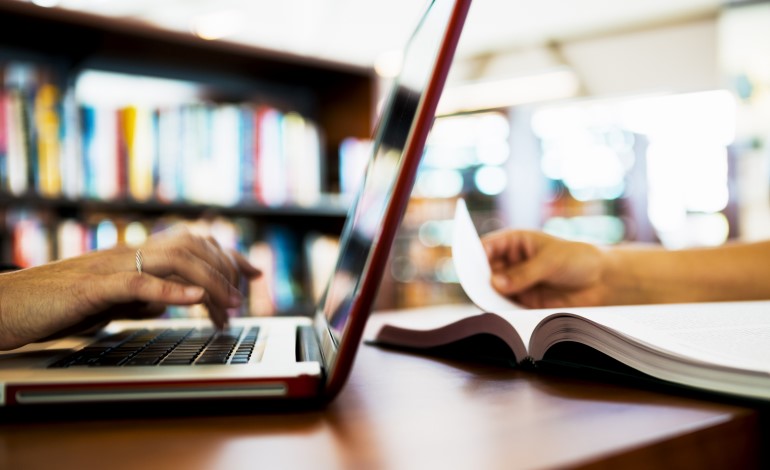 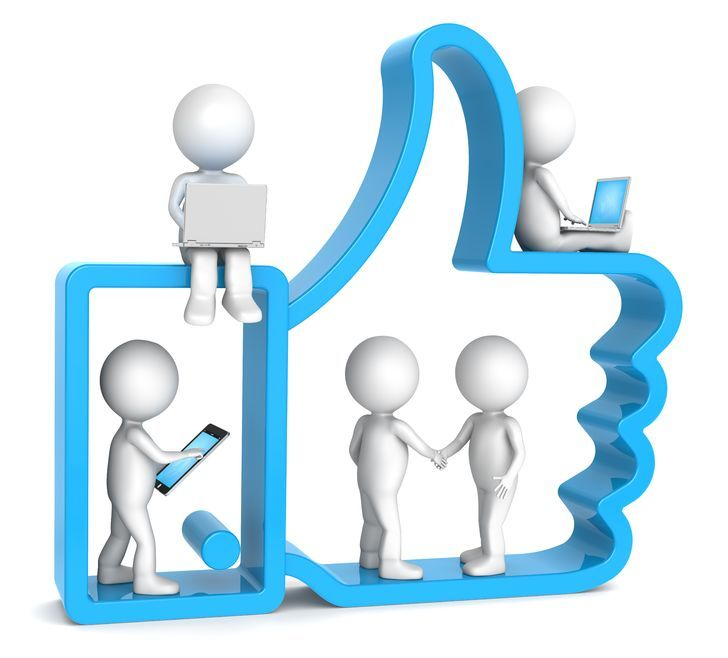 Получена обратная связь:
СОГБПОУ «Смоленский техникум отраслевых технологий»
ОГБПОУ «Смоленская академия профессионального образования»
ОГБПОУ «Смоленский педагогический колледж»
ФГБУ ПОО «Смоленское государственное училище (техникум) олимпийского резерва»
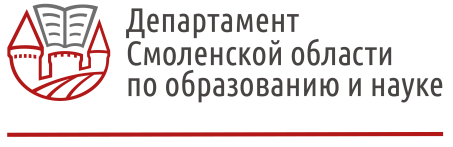 УПРАВЛЕНИЕ ПО НАДЗОРУ И КОНТРОЛЮ В СФЕРЕ ОБРАЗОВАНИЯ ДЕПАРТАМЕНТА
edu67.ru
Актуальные задачи – 2022
системное взаимодействие с информационными ресурсами Департамента Смоленской области по образованию и науке (официальным сайтом)
доведение информационных писем (методических рекомендаций) до ответственных исполнителей
проведение самоаудита с использованием Оценочных листов
правовое просвещение участников образовательного процесса
контроль ведения официального сайта, работы подразделений, рассмотрения обращений (жалоб)
разработка и реализация планов самоконтроля (по направлениям деятельности)
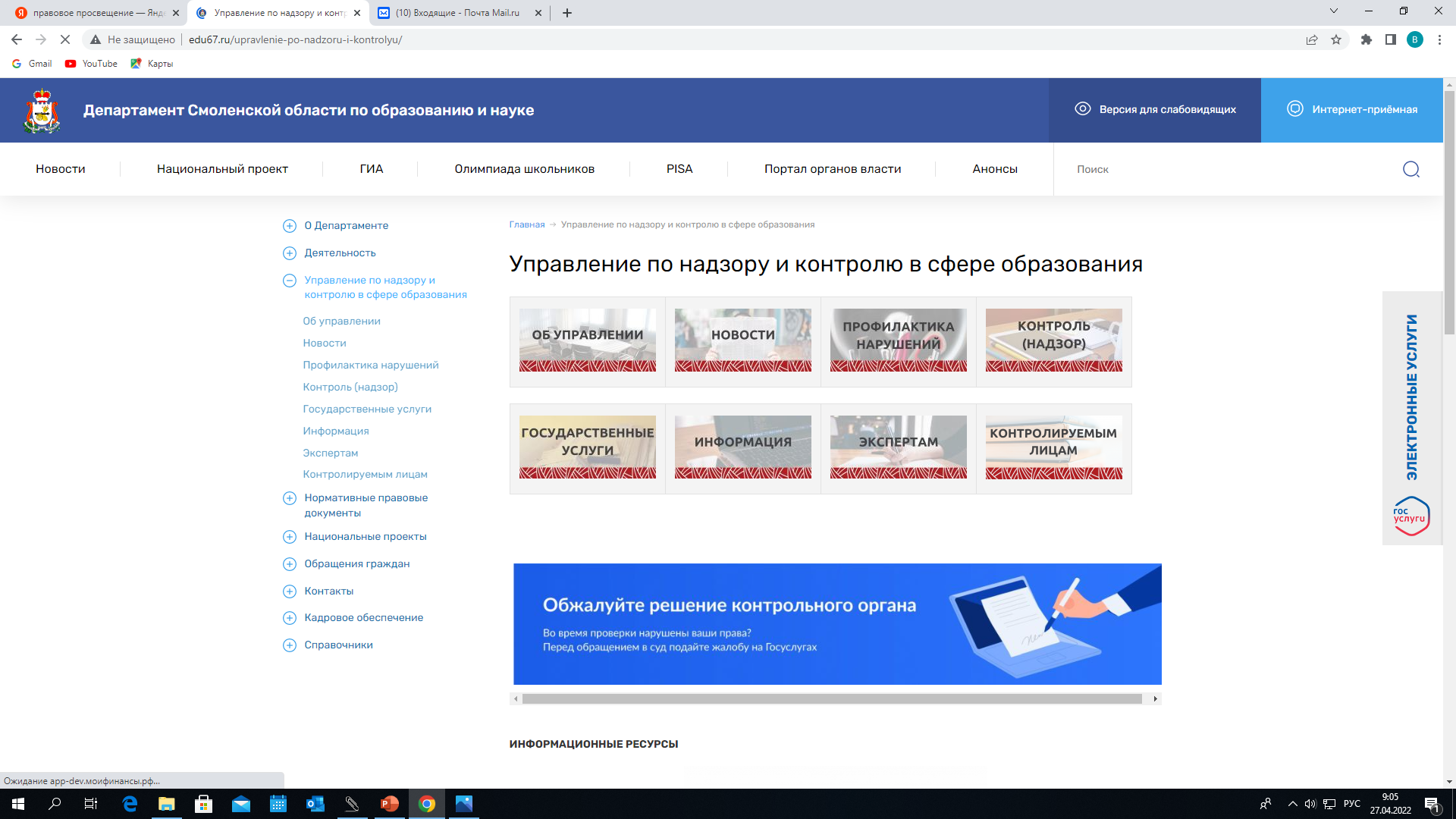 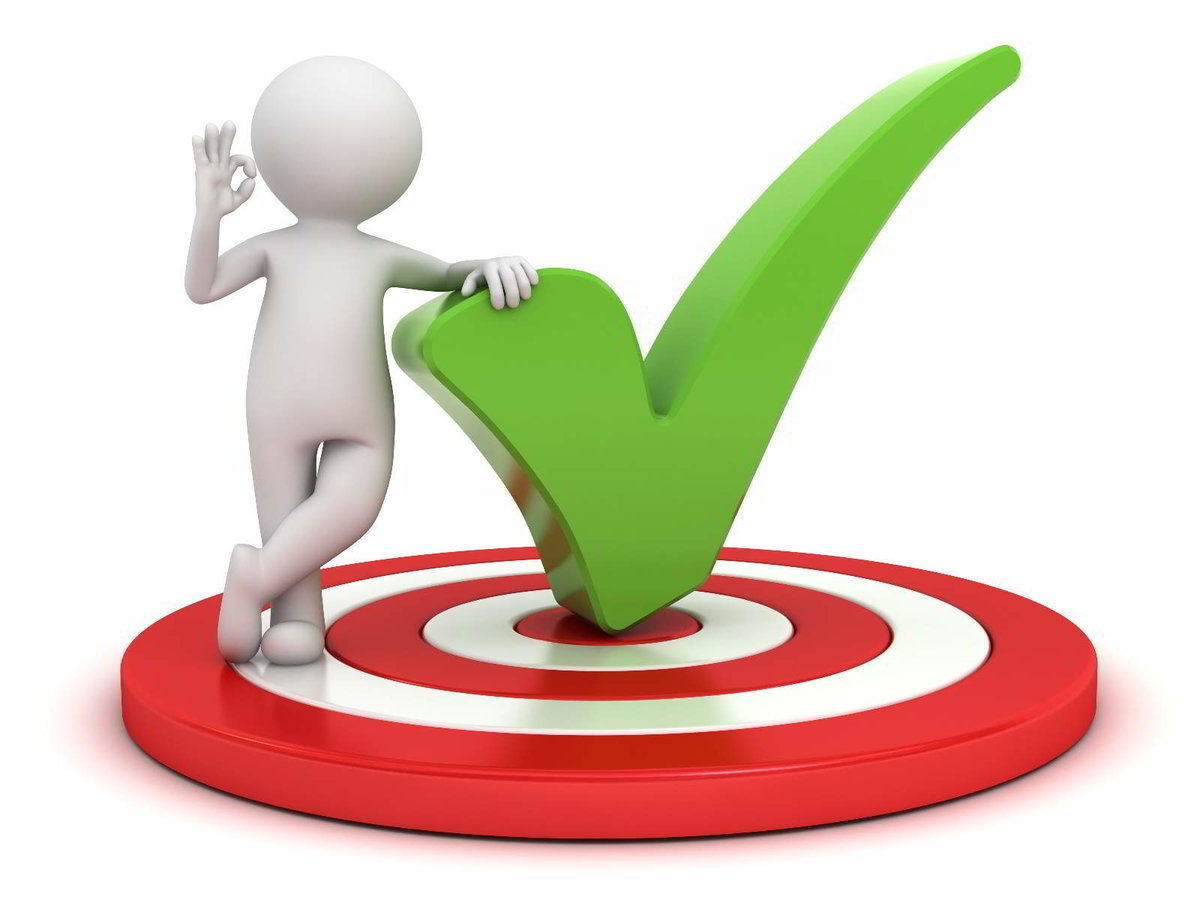 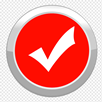